Andrew Ellis – Product Manager - AutomationPhoenix Contact UK
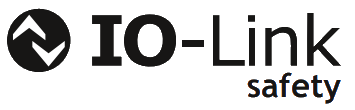 Public
Agenda
1
Introduction – Safety in Automation
2
The Situation for Manufacturers / Customers?
3
IO-Link
4
IO-Link Safety
5
What Happens Next
6
Further Information
What Happened to Profibus? – IO-Link Safety
© 2021
Introduction – Safety In Automation
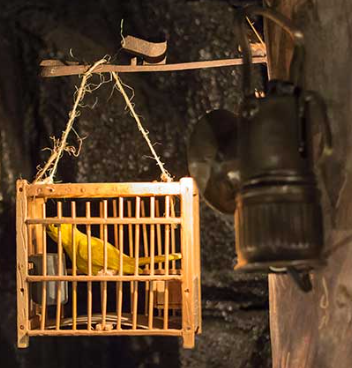 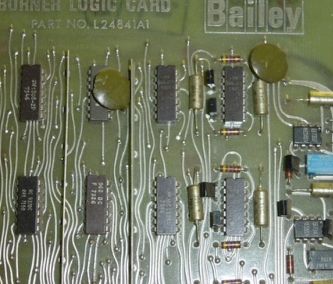 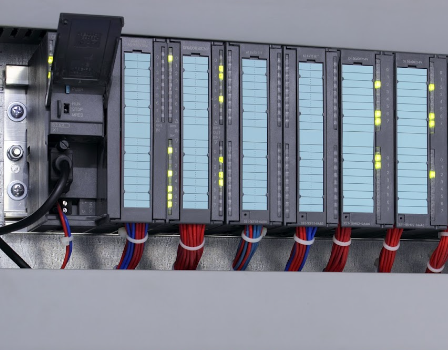 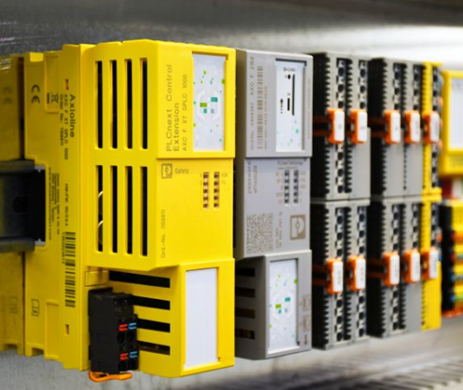 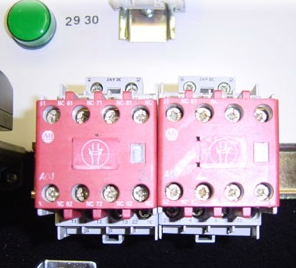 Electronic Revolution
Electrical Revolution
Industrial Revolution
What Happened to Profibus? – IO-Link Safety
Introduction – Safety In Automation
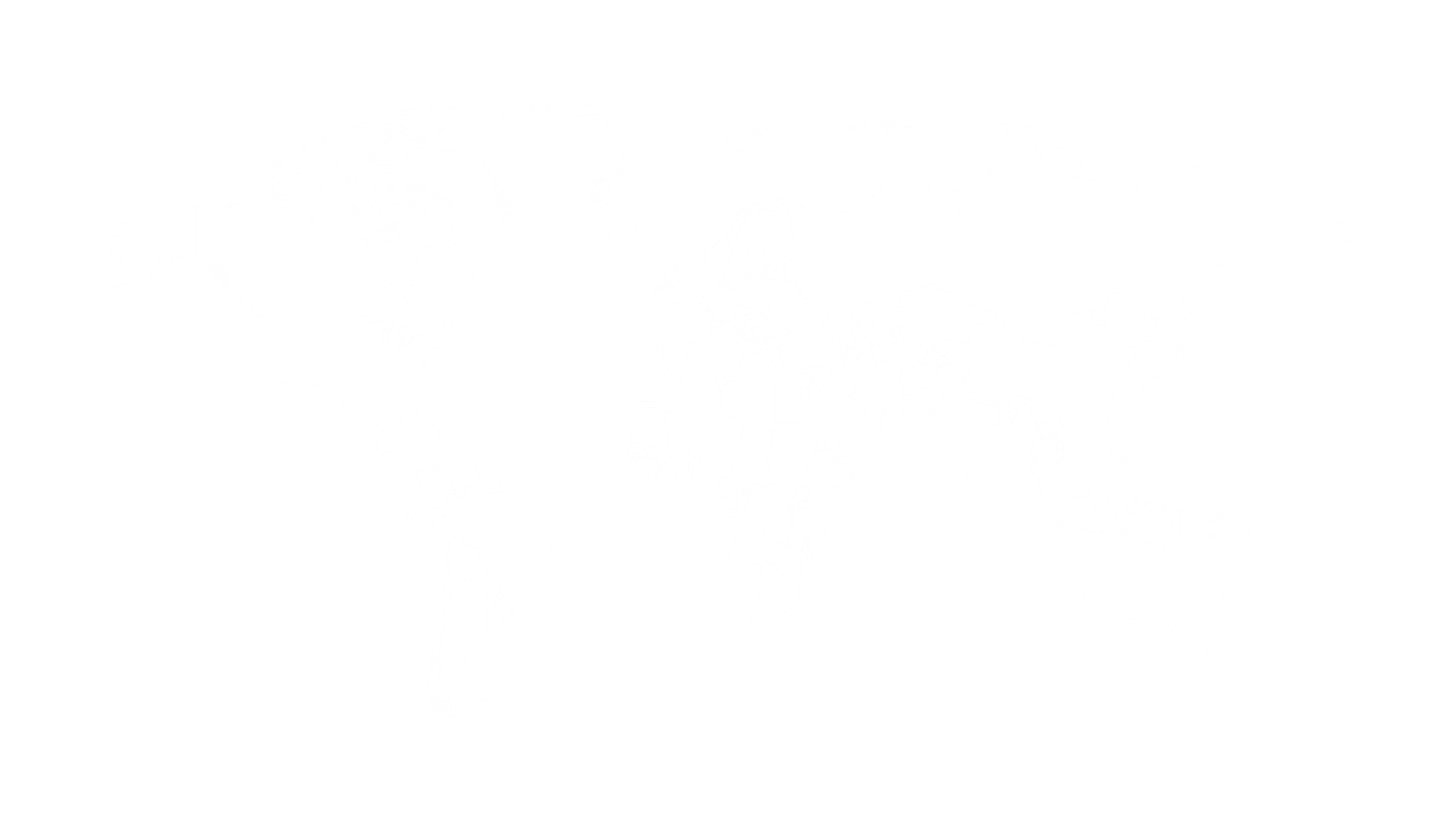 FSCP 3
FSCP 12
FSCP 6
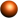 FSCP 1
FSCP 2
FSCP 14
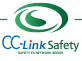 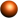 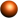 FSCP 18
FSCP 13
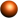 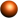 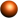 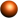 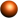 Non-IEC"A"
FSCP 17
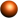 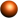 Non-IEC
"C"
FSCP 8
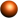 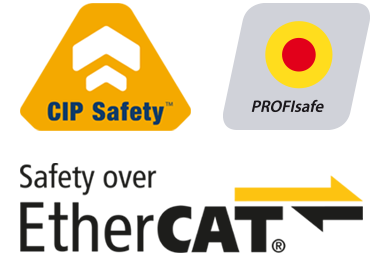 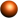 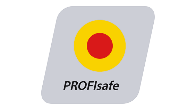 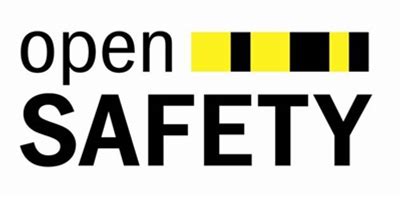 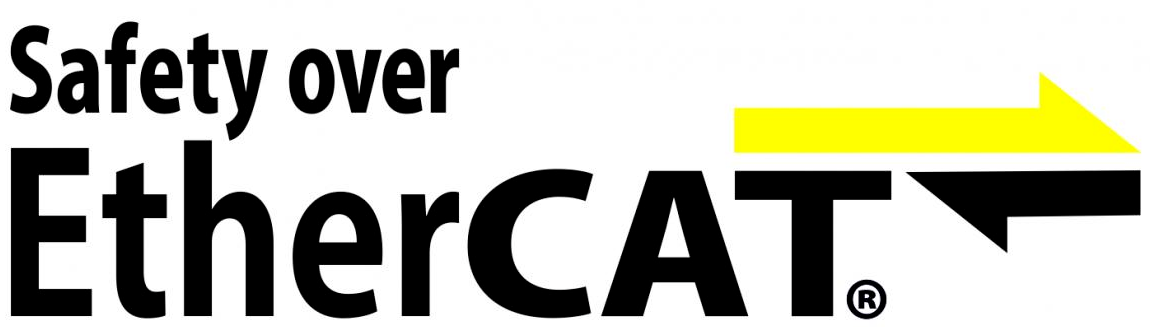 What Happened to Profibus? – IO-Link Safety
IEC 61784-3-x:Collection of FSCPs (Functional Safety Communication Profiles)
[Speaker Notes: Usually, IO-Link Safety will be a companion technology to upper level safety systems such as safety fieldbuses. 
The safety communications of such fieldbuses is standardized within IEC 61784-3 series as FSCPs.
FSCP1: FF-SIS  Foundation Fieldbus Safety Instrumented Systems
FSCP2: CIP Safety  Ethernet IP (ODVA)
FSCP3: PROFIsafe  PROFINET, PROFIBUS (PNO)
FSCP6: Interbus Safety
FSCP8: CC-Link Safety
FSCP12: Functional Safety over EtherCat (FSoE)
FSCP13: Powerlink Safety
FSCP14: EPA Safety
FSCP17: RAPInet Safety
FSCP18: SafetyNet_p
NonIEC A: AS-i Safety at Work
NonIEC C: CANopen Safety]
The Situation for Manufacturers
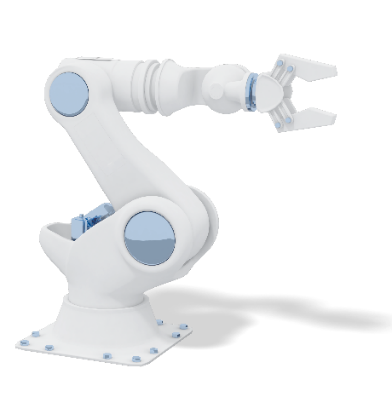 FSoE - Host
Cip Safety Scanner
PROFIsafe Controller
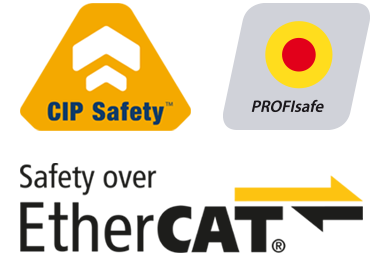 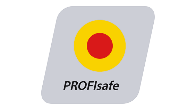 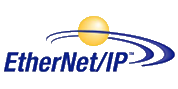 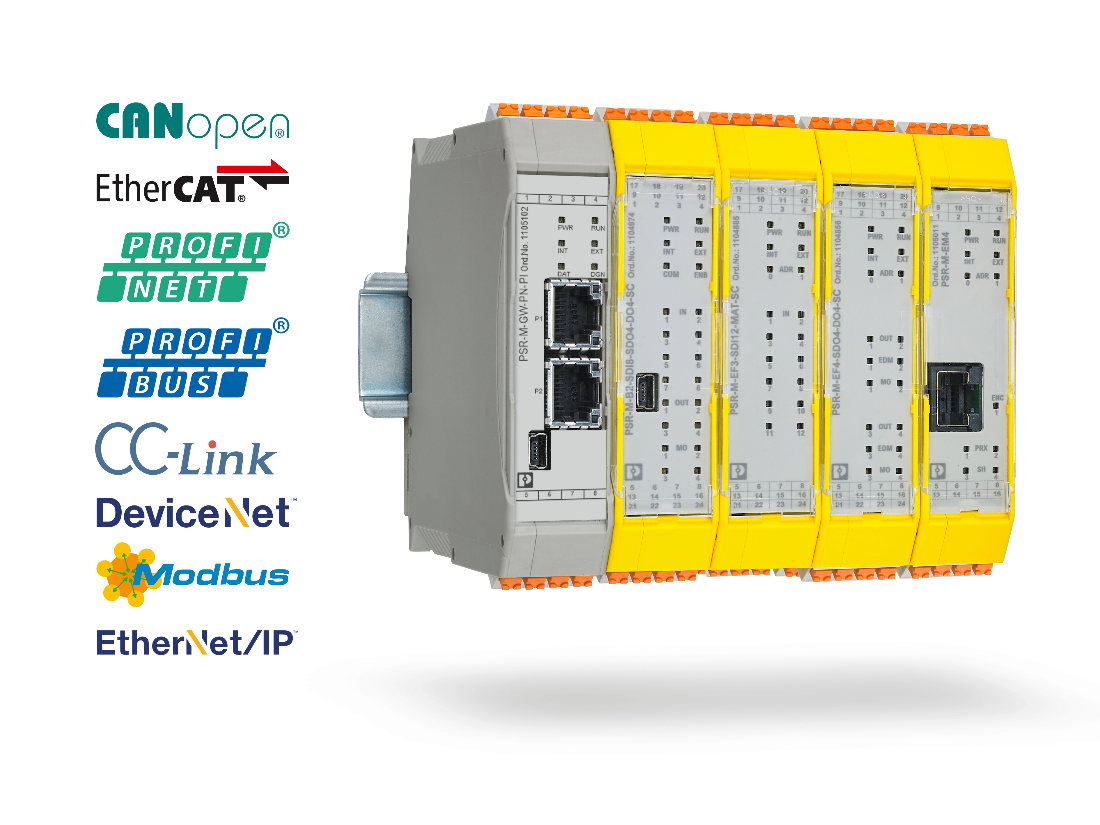 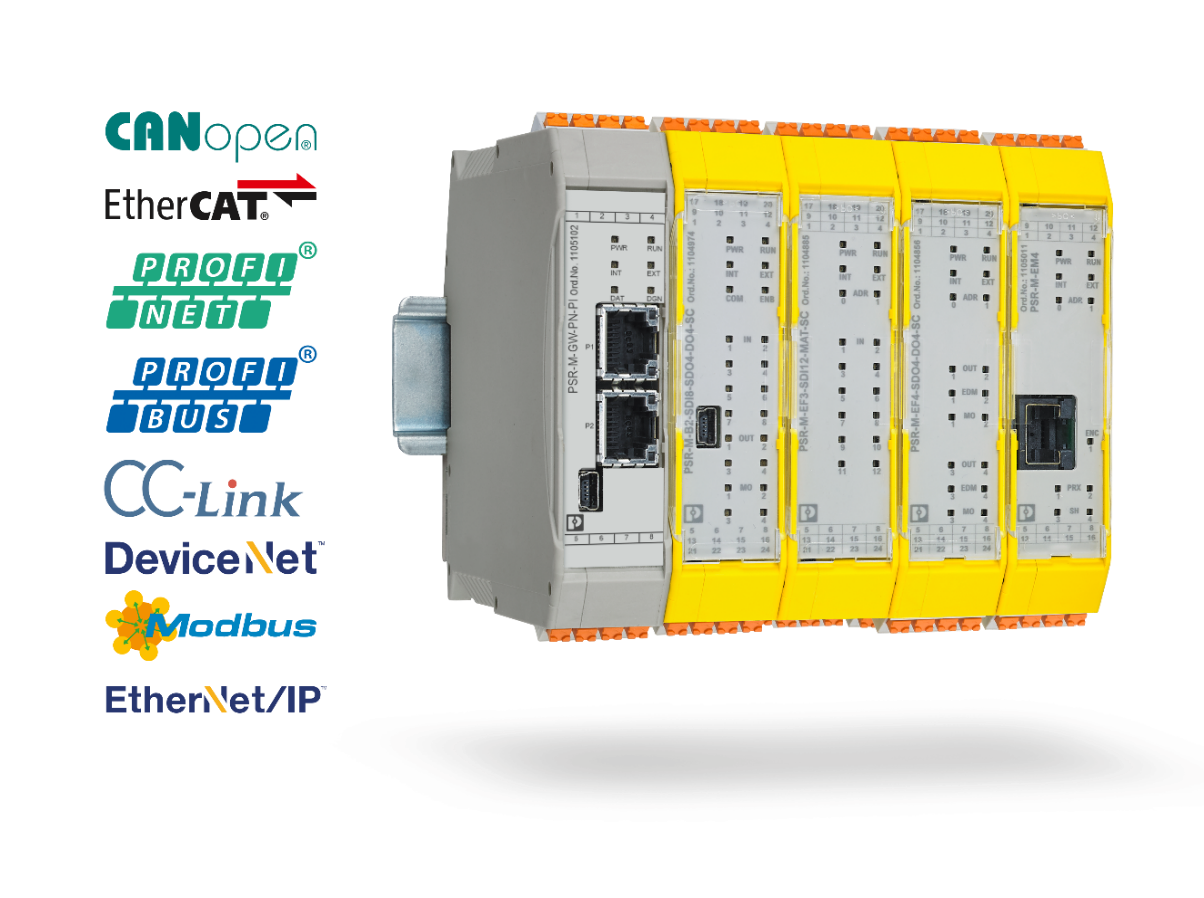 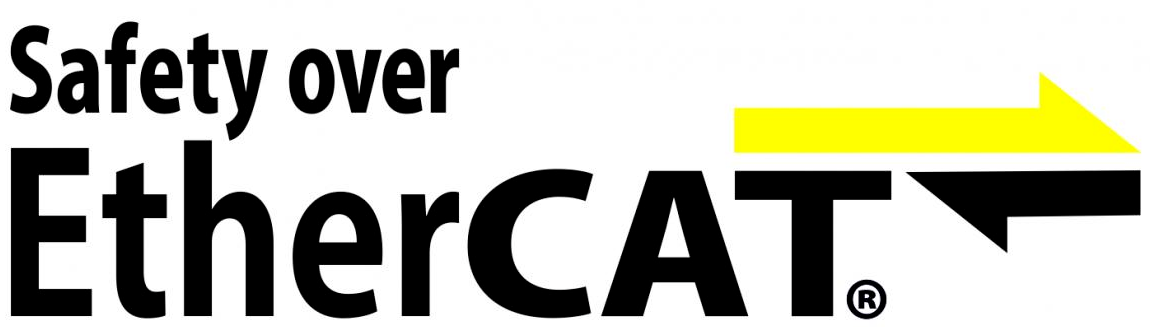 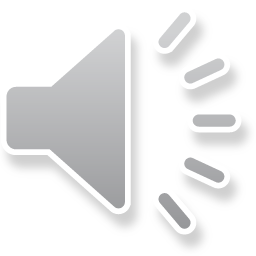 Fieldbus & Functional Safety Communication Profile
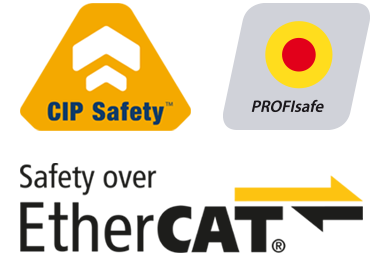 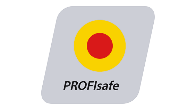 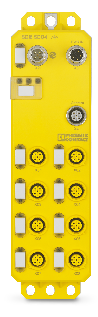 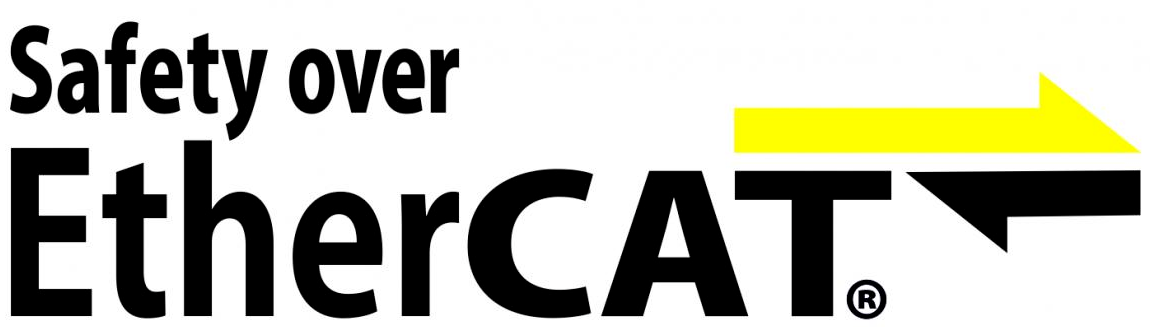 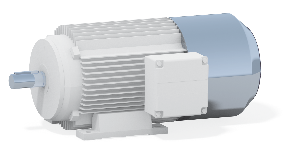 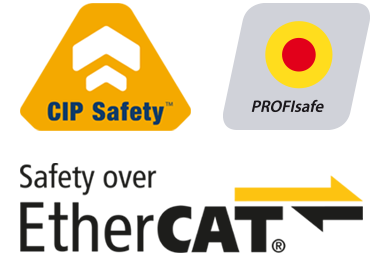 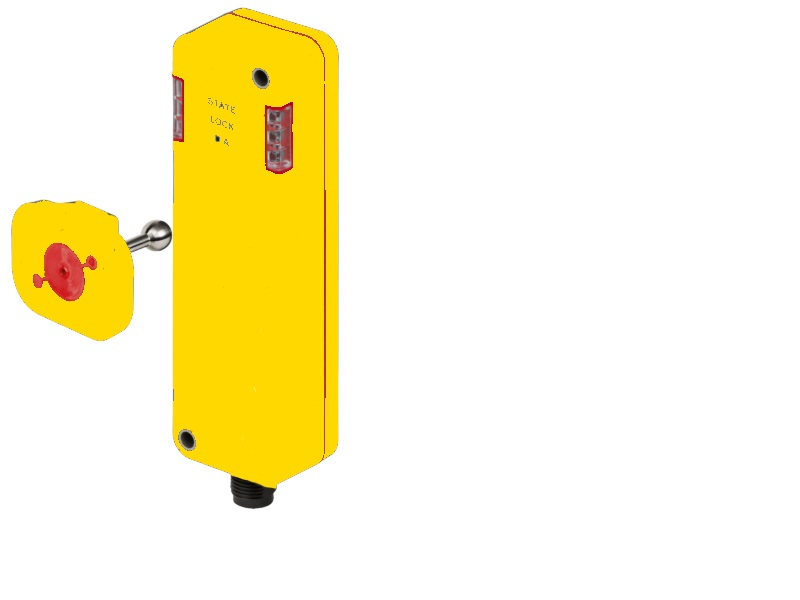 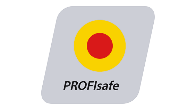 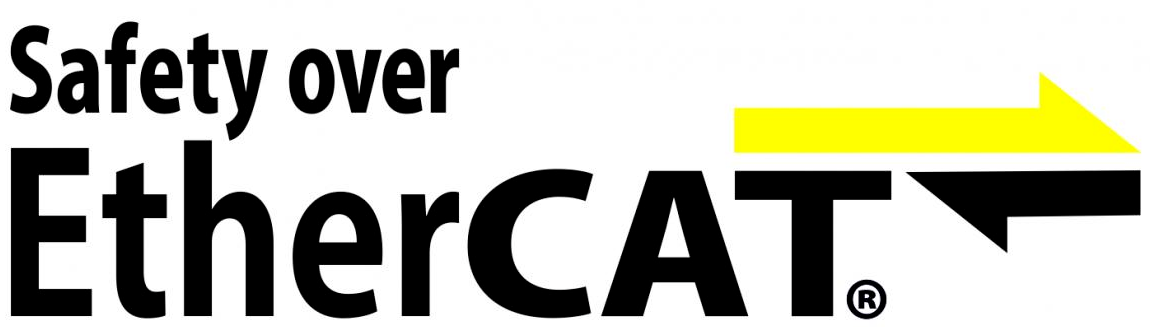 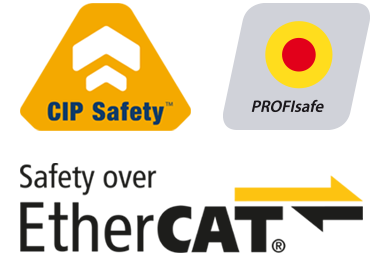 Remote I/O with FS modules
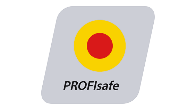 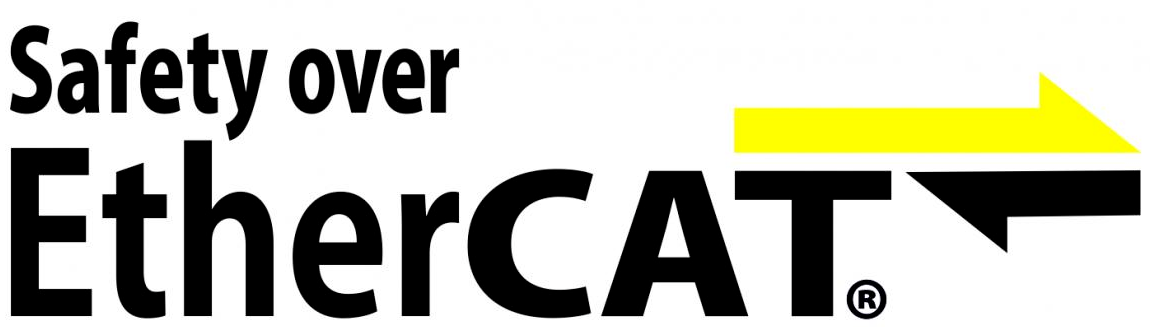 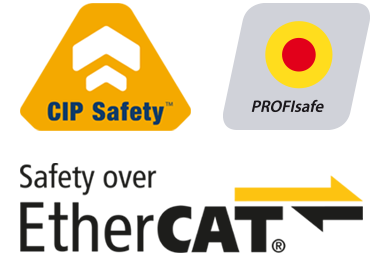 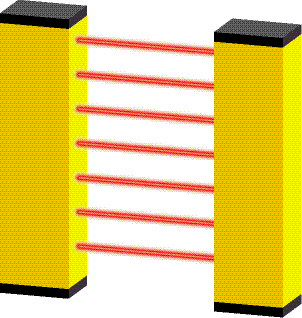 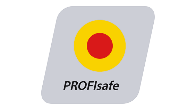 More or less standardized interfaces
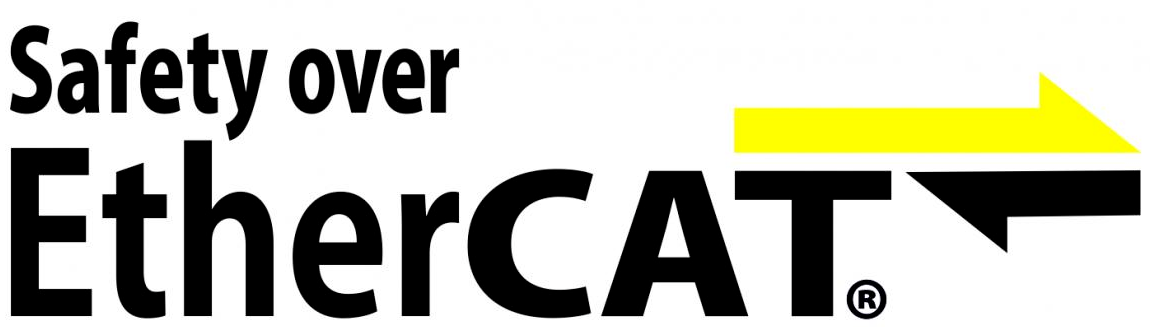 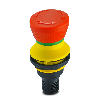 What Happened to Profibus? – IO-Link Safety
The Situation for Customers
Machine builder decides on type of fieldbus to be used depending on deployment case
Thus, specific devices for each fieldbus with separate spares inventory, version maintenance and service are required
Thus, high degree of persistence to stay with "classic" interfaces such as OSSD, 4 to 20 mA, and etc. on "remote IO" field devices, since they are independent from fieldbus
What Happened to Profibus? – IO-Link Safety
The Situation for Customers
However: no connection to Internet-of-Things (IoT) and Industry 4.0
Numerous new applications: (see "Smart Manufacturing")- New sensor technologies, e.g. strain, torque, pressure, multi-sensing, and etc.- More measuring sensors, e.g. object types, distance- Mechatronics, e.g. combinations sensors/actuators
Progressive miniaturization
What Happened to Profibus? – IO-Link Safety
IO Link
How is this issue solved in automation?
Standard Sensor / Actuator Communications profile independent of the fieldbus
Point – Point Communication
Standard IO support through hardware support
IO-Link
What Happened to Profibus? – IO-Link Safety
IO Link -Standardisation
Master
Standard Hardware configuration
Power, IO, Communications
Function Parameterised in IO-Link Master

IO-Link Sensor / Actuator
Standard Connection
Functionality / setup defined in a standardised IODD file for IO-Link Master software
Setup of IO-Link device can be checked and stored in IO-Link master or controller.
2
Class A (Device)
I/Q
1
2
Power 1power supply
4
1
C/Q
3
3
4
5
Isolated from Power 1
M12-4
Master
P24 (Actuator)
2
Power 2extrapowersupply
Class B (Device)
1
2
Power 1power supply
4
1
C/Q
3
3
5
4
5
M12-5
N24 (Actuator)
What Happened to Profibus? – IO-Link Safety
[Speaker Notes: Power supply and signal options:
Port Class A with Power 1 (maximum of 1000 mA @ IO-Link Safety!)
Port Class B with extra Power 2, depending on type of connector ≥ 3,5 A and wire gauges
Power 1 electrically isolated from Power 2
Port Class B shall be marked since pin layout is not compatible with Class A]
IO Link - Benefits
Wiring &Power supply
(IO-Link)
COM + 24 V
New
Standard M12
One Sensor / Actuator device for World Market
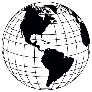 Benefits ofIO-Link
On/Off-site Parameterization & Test (IODD)
Sensor / Actuator Replacement w/o Tools
Detection of Misconnection
Communication,bidirectional
What Happened to Profibus? – IO-Link Safety
IO Link – Real World Benefits
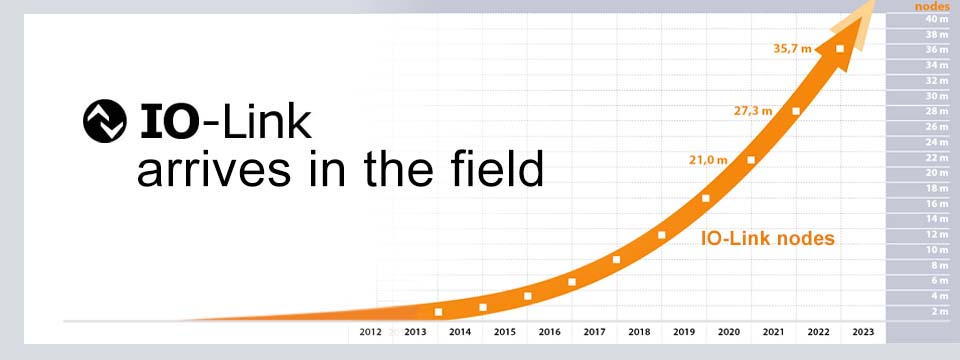 More than 420 member 
Companies worldwide
What Happened to Profibus? – IO-Link Safety
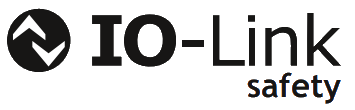 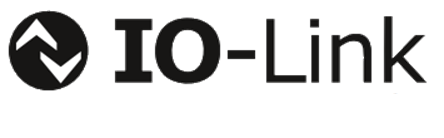 Yes!
Can this be extended to cover Safety?
What Happened to Profibus? – IO-Link Safety
IO Link
L+
Switching signal ("SIO")
SIO
1
C/Q
2
4
3
4,8 / 38,4 / 230,4 kbit/s
I/Q
COMx
IO-Link communication
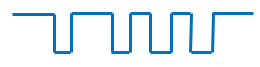 L-
"Coded Switching"
What Happened to Profibus? – IO-Link Safety
[Speaker Notes: Power and signals compliant with IEC 61131-2
Dual mode standard Devices: SIO (Standard Input Output) or IO-Link Communication (migration strategy)
SIO means traditional "switching signals"
IOL communication means "coded switching signals"
Three transmission rates: COM1 = 4,8; COM2 = 38,4; COM3 = 230,4 kbit/s
Pin layout corresponds to IEC 60947-5-2]
IO Link Safety
OFF state
IOL-OSSDe
IOL-OSSDe: Equivalent signals
Testpulses
L+
OFF state
IOL-OSSDe
1
C/Q
2
4
3
4,8 / 38,4 / 230,4 kbit/s
I/Q
COMx
IO-Link Safety communication
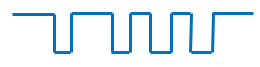 L-
OSSD:    Output Switching Sensing Devices (Solid state outputs)
OSSDe:  = OSSD with equivalent switching signals;                   type C, class 1 according to Position Paper CB24I (ZVEI)
What Happened to Profibus? – IO-Link Safety
[Speaker Notes: Same as SIO and IO-Link communication
Pin layout corresponds to AIDA position paper 
Safety: Dual mode  FS-Devices: OSSDe (default) or IO-Link Safety communication
"e" stands for equivalent switching redundant signals
FS-Device output sends and reads back short test pulses for error detection
IO-Link Safety uses  the I/Q signal line (Pin 2) for OSSDe operation (OSSD2e)
The German Car Manufacturers Association (AIDA) requires the same pin layout as IO-Link Safety.]
IO Link Safety To Fieldbus Level
PROFIsafe development kit
PROFIsafe services +Protocol state machine
PROFIsafe
PROFINET
Gateway: PROFINET IO-Link Integration("Linking Modules")
PROFIsafe
PROFIsafe ‒ IO-Link Safety Gateway
FS-IO mapping
IO-Link Safety(COM)
FS-DI(OSSDe)
IO-Link Safety services +Protocol state machine
Standardized Master Interface (SMI)
ConfigurationManager
(Parameter)Data Storage
AcyclicDataExchange
DiagnosisUnit
Splitter/Composer
IO-Link Safety
Cyclic ProcessData Exchange
Master layers
FS-Device
What Happened to Profibus? – IO-Link Safety
[Speaker Notes: Safety integration is a linear extension of the fieldbus integration. Usually, there exist development kits for particular FSCPs such as PROFIsafe.
In case of SIL3 applications, these development kits recommend redundant microcontrollers to carry the FSCP protocol firmware.
IO-Link Safety fits well into this approach since it can be implemented totally hardware independent. 
This figure shows also the "black channel" character of the FS-Master. The core part is a standard non-safety IO-Link Master with two modifications:
An FS-Master Port is able to sense the "READY" pulse of an FS-Device
An FS-Master is able to split the SPDU (safety protocol data unit) from the entire IO-Link message. In contrast, an FS-Master is able to compose an entire IO-Link message out of an SPDU and a non-safety data part.]
IO Link
How is this issue solved in automation?
Standard Hardware Interface
Standard Sensor / Actuator Communications profile independent of the fieldbus
Point – Point Communication
Standard IO support through hardware support
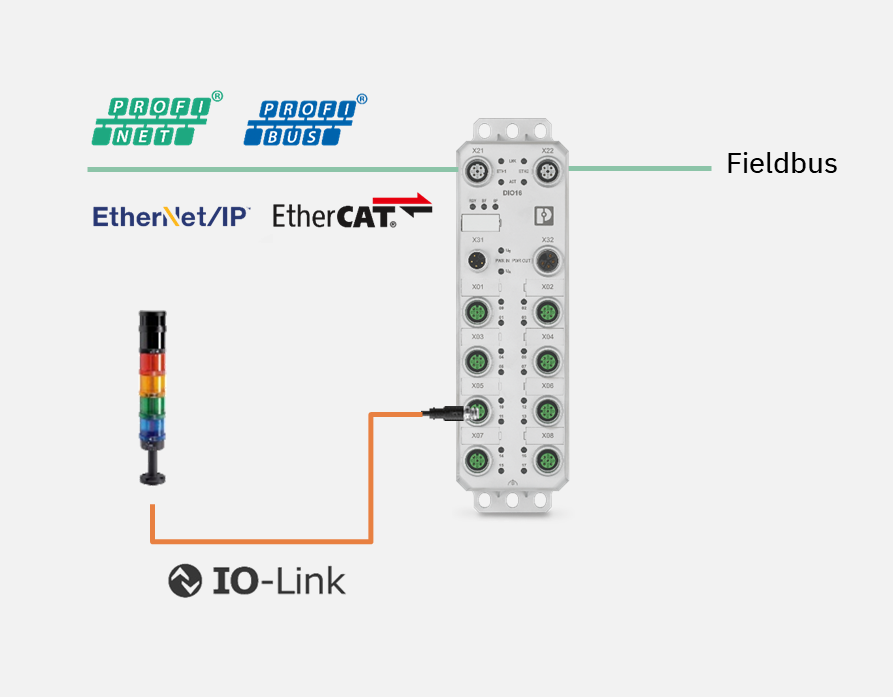 IO-Link
What Happened to Profibus? – IO-Link Safety
IO Link Safety
Standard Safety Devices for next generation systems!
Standard Safe Hardware Interface
Standard Safety Communications profile independent of the fieldbus
Point – Point Communication
Safe IO support through hardware support
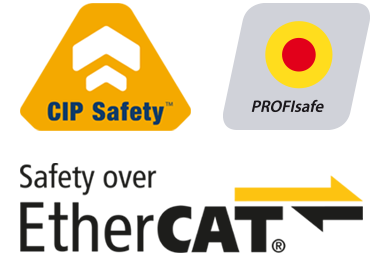 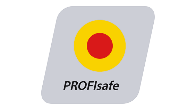 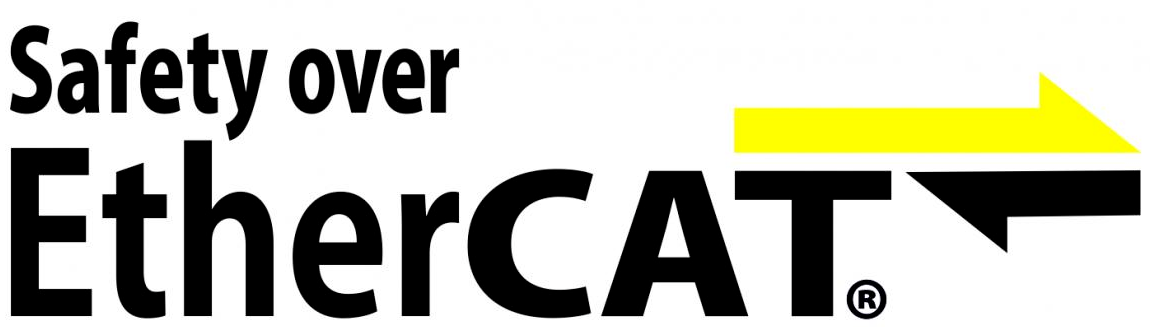 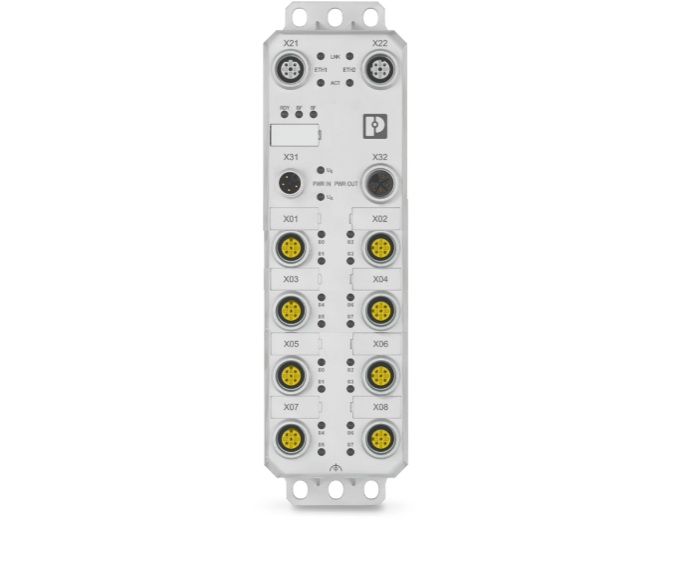 Safety Protocol
IO-Link Safety
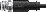 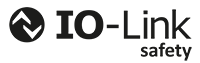 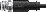 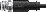 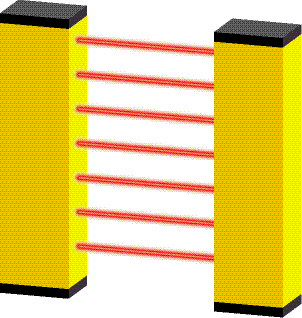 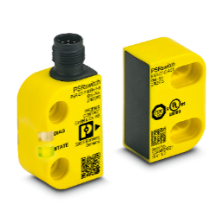 What Happened to Profibus? – IO-Link Safety
IO Link - Benefits
Wiring &Power supply
(IO-Link)
COM + 24 V
New
Standard M12
One Sensor / Actuator device for World Market
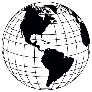 Benefits ofIO-Link
On/Off-site Parameterization & Test (IODD)
Sensor / Actuator Replacement w/o Tools
Detection of Misconnection
Communication,bidirectional
What Happened to Profibus? – IO-Link Safety
IO Link Safety - Benefits
Wiring &Power supply
(IO-Link)
COM + 24 V
New
Standard M12 for Safe Devices
One Safe device for World Market
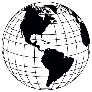 Benefits ofIO-Link
On/Off-site Parameterization & Test of Safe Devices (IODD) - PLe
Safe Device Replacement w/o Tools
Detection of Misconnection (Safe channels & Devices)
Safe Communication,bidirectional
What Happened to Profibus? – IO-Link Safety
IO Link Safety - Summary
Fieldbus with one of the FSCPs (IEC 61784-3)
CompactFS-Master (IP65)
Remote I/O
FS-Master
AI
AO
DI
DO
0
0
0
0
0
0
4
0
6
7
7
7
7
7
7
3
IO-Link Safety
IO-Link
0 to 10 V
0 to 24 V
PM switching
Analog 
measure-
ments
Switches
Relays
Digitized 
measure-
ments
OSSDe
or
COM
Low voltageswitch
gear
Driveswithsafety
Non safety 
Device
What Happened to Profibus? – IO-Link Safety
[Speaker Notes: Effect here is the same as with standard IO-Link. Instead of several different modules within a remote I/O such as FS-DI, FS-DO, FS-AI, and FS-AO, the user can focus on one FS-Master and save space, invest, and spares inventory . 
Long lasting discussions for product managers about the number of channel types (how many FS-DI? FS-DO? FS-AI? Etc.) in compact devices can be alleviated  Just use a compact FS-Master with uniform Ports instead. They universally can be used for non-safety operation (DI, DO, COM) or safety operation (OSSDe, Safety COM). 
Various different module interface technologies (OSSD, 0 to 10 V, 4 to 20 mA, etc.) become more and more obsolete.]
What Happens Next?
IO-Link Safety Standard is complete
First Workshop to certify the first IO-Link Safety Designers was run in May
Development and Test Tools are now available
Certification process has been formalised.
First Commerical IO-Link Safety Master and Devices to be demonstrated at end of 2023
What Happened to Profibus? – IO-Link Safety
What Happens Next?
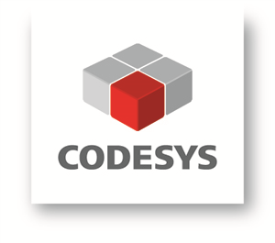 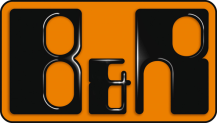 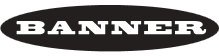 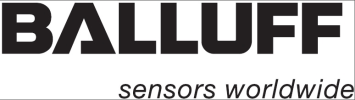 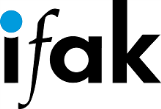 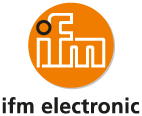 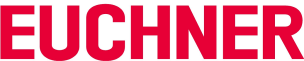 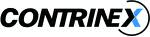 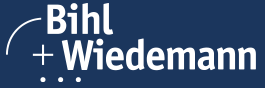 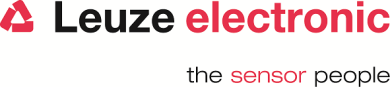 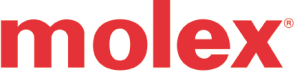 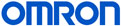 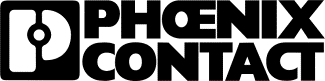 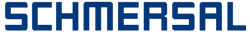 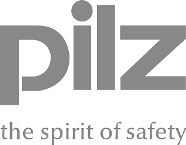 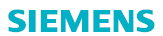 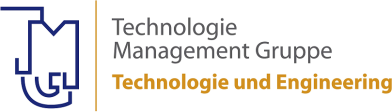 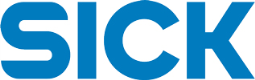 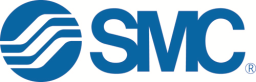 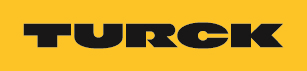 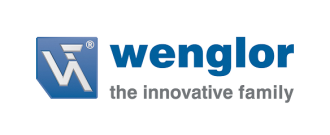 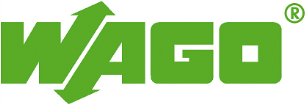 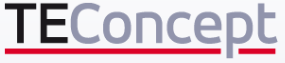 What Happened to Profibus? – IO-Link Safety
Further Information
https://io-link.com/
https://www.profibus.com/
UNITED KINGDOM - uk.profibus.com

Also further information will be available through supporting Automation Vendors and Manufacturers
What Happened to Profibus? – IO-Link Safety
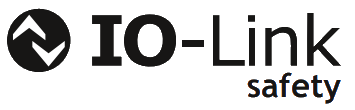 Any Questions?
What Happened to Profibus? – IO-Link Safety